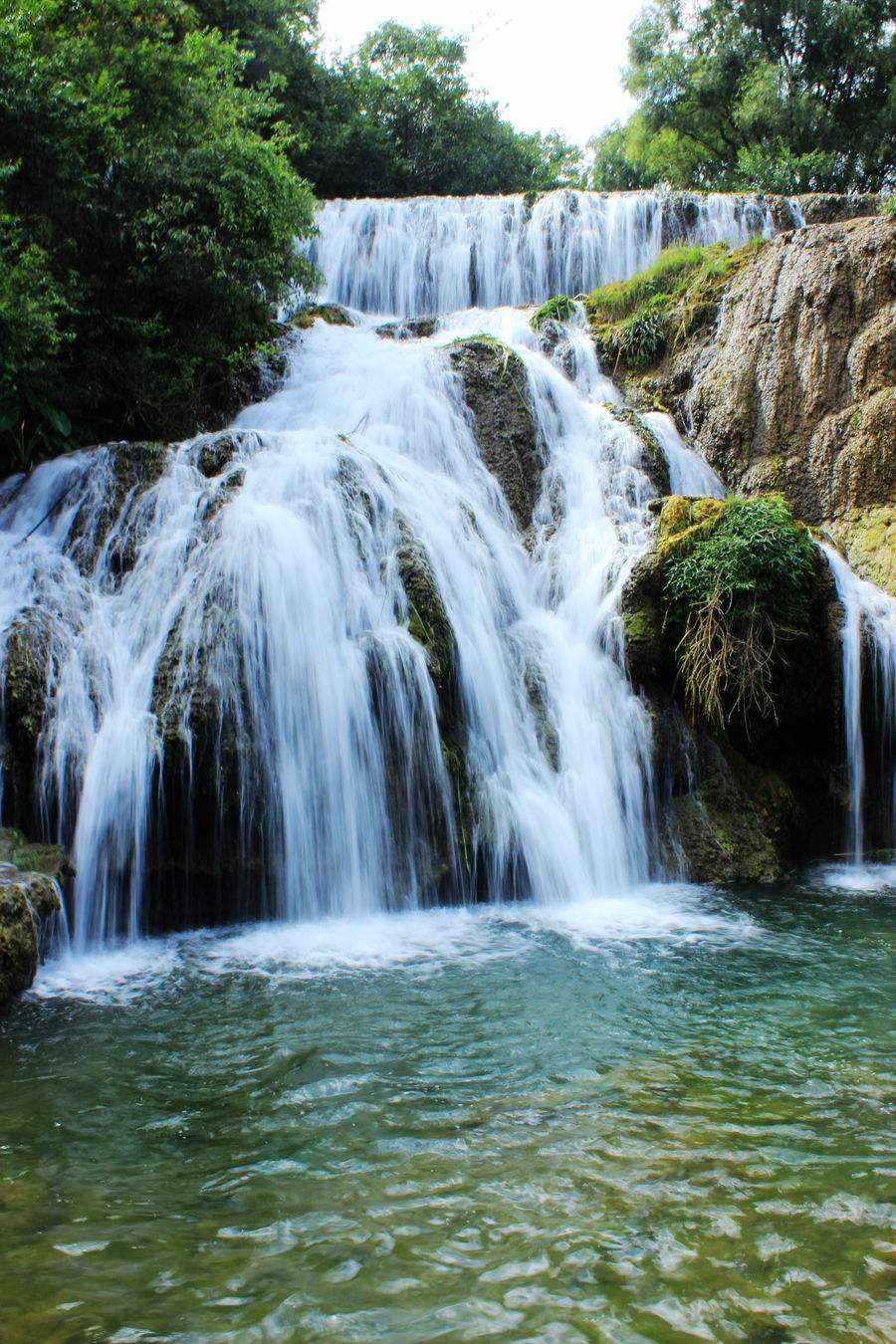 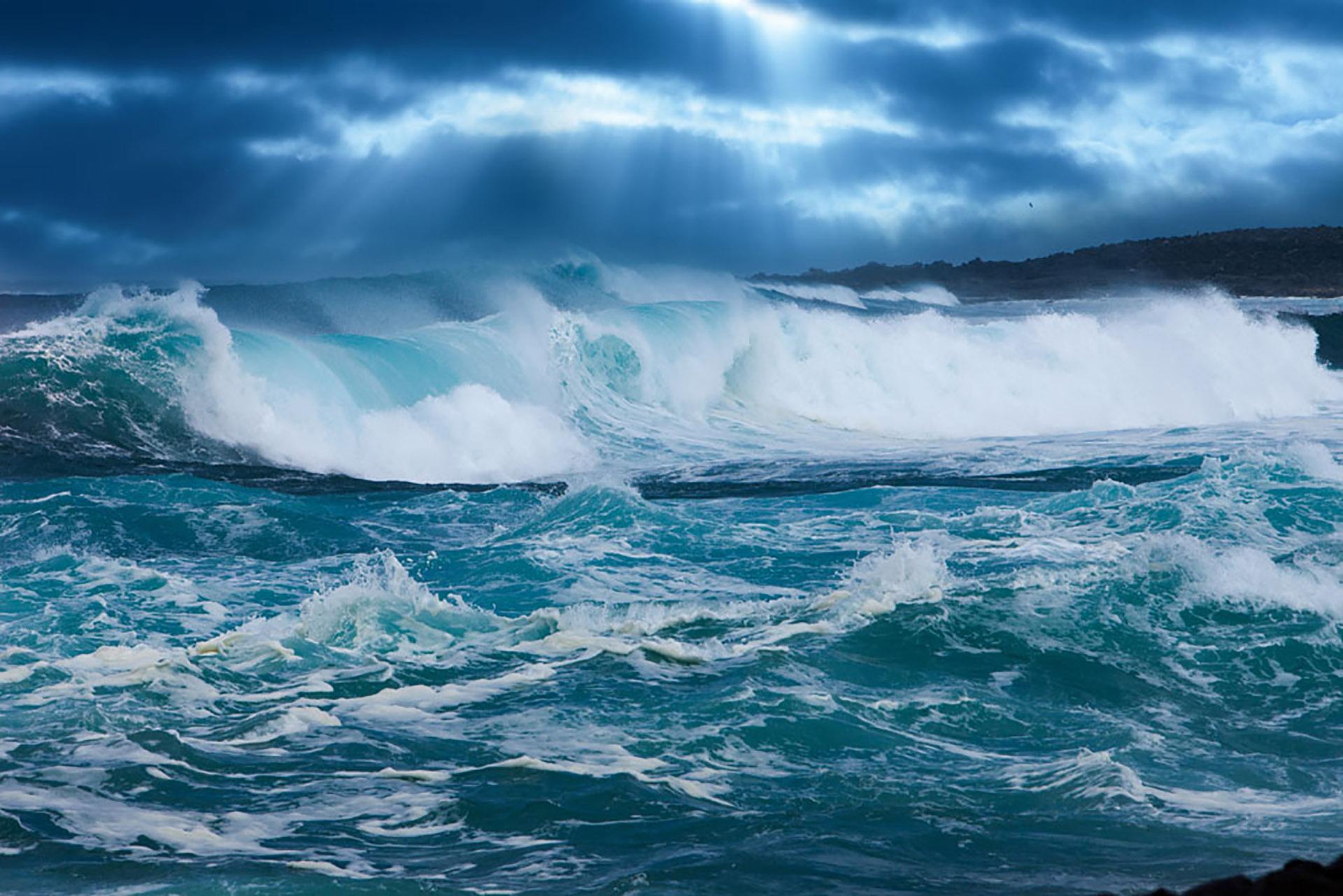 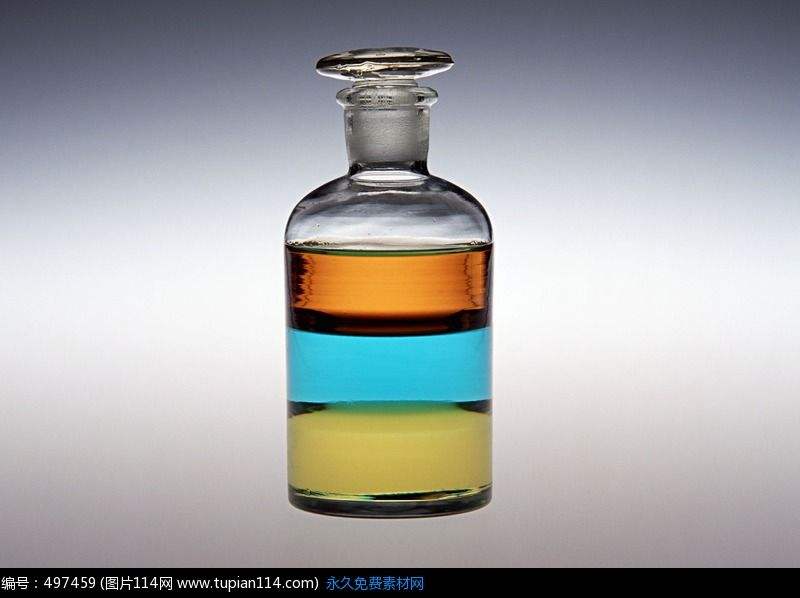 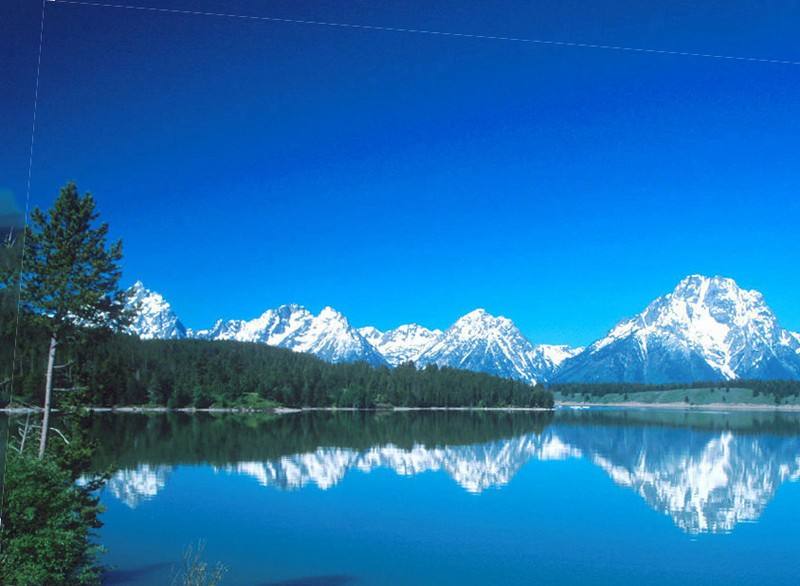 9.        认识水平面
认识水平面
静止的水面一般都保持水平，我们称之为水平面。
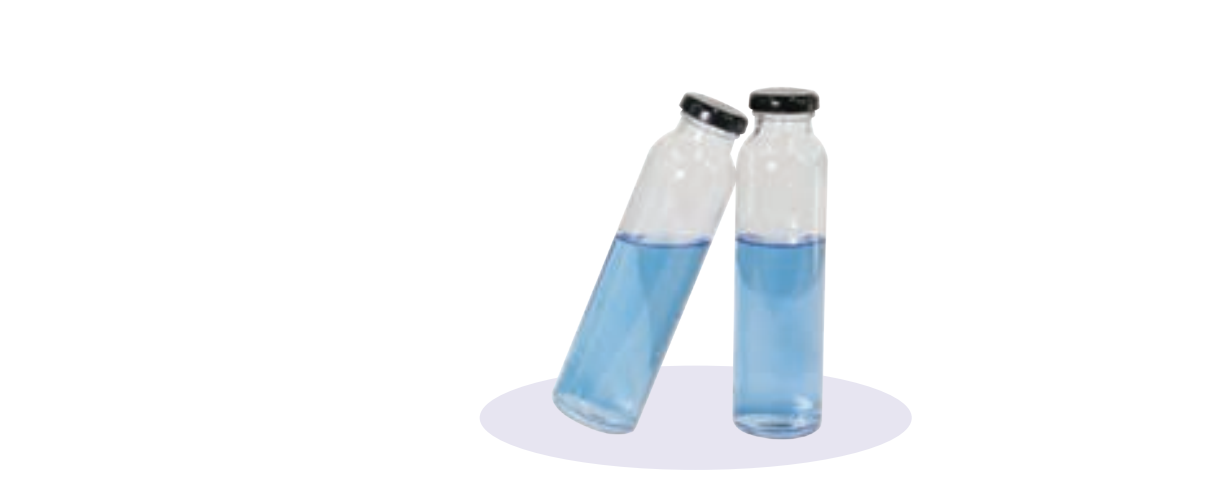 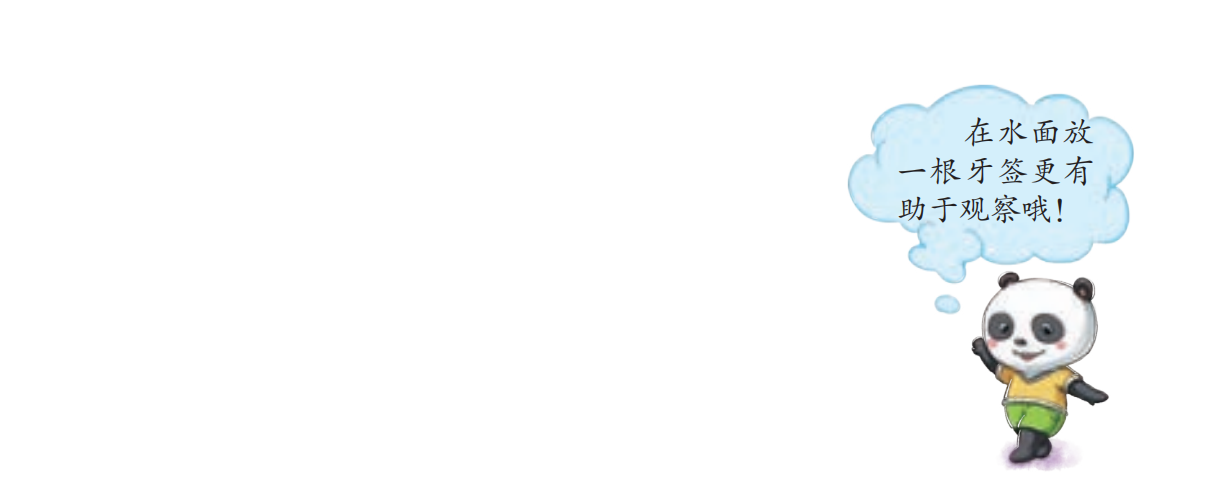 认识水平仪
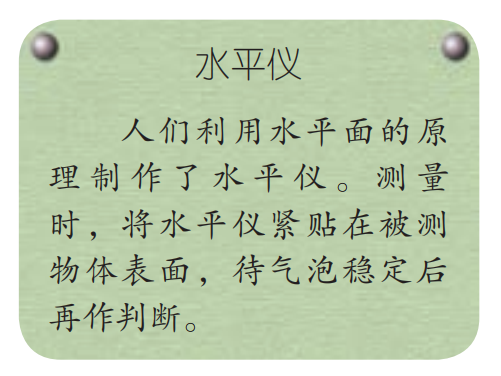 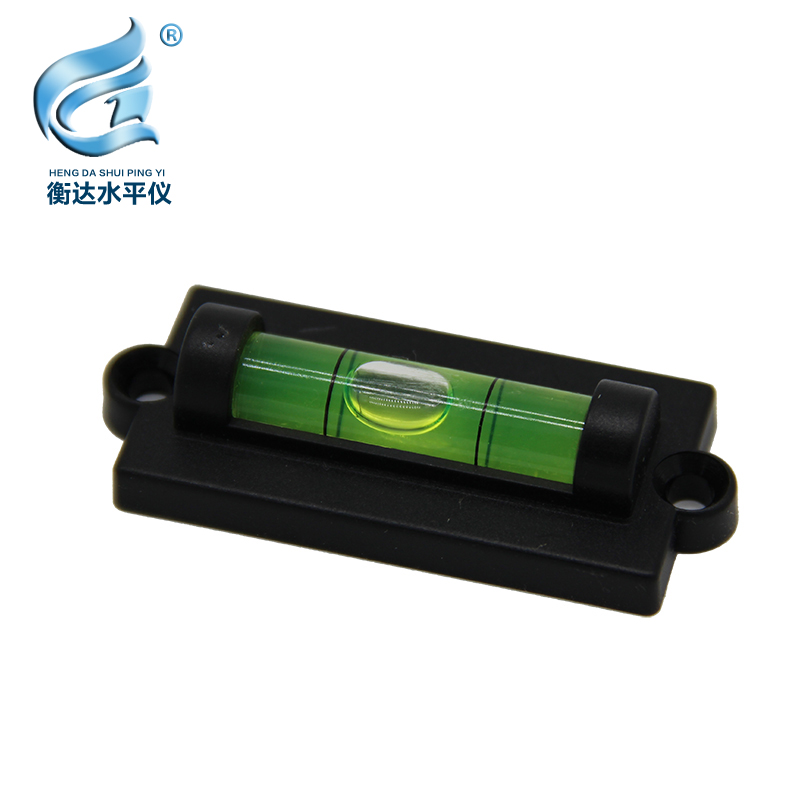 活动：用水平仪测量讲桌、讲台、窗台等是否水平。
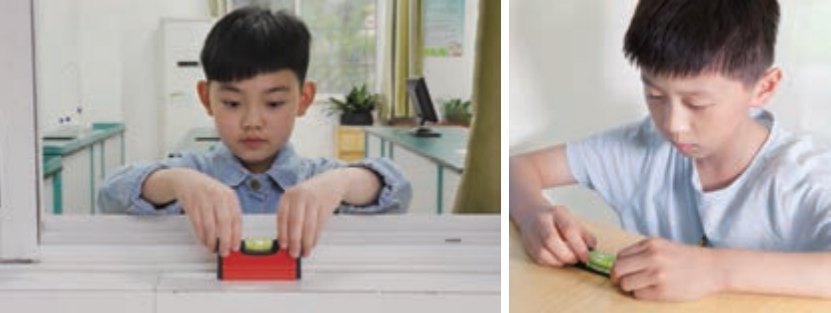 四、想一想
你知道水平仪在生活中有哪些用途呢？
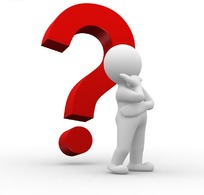 水平仪的应用
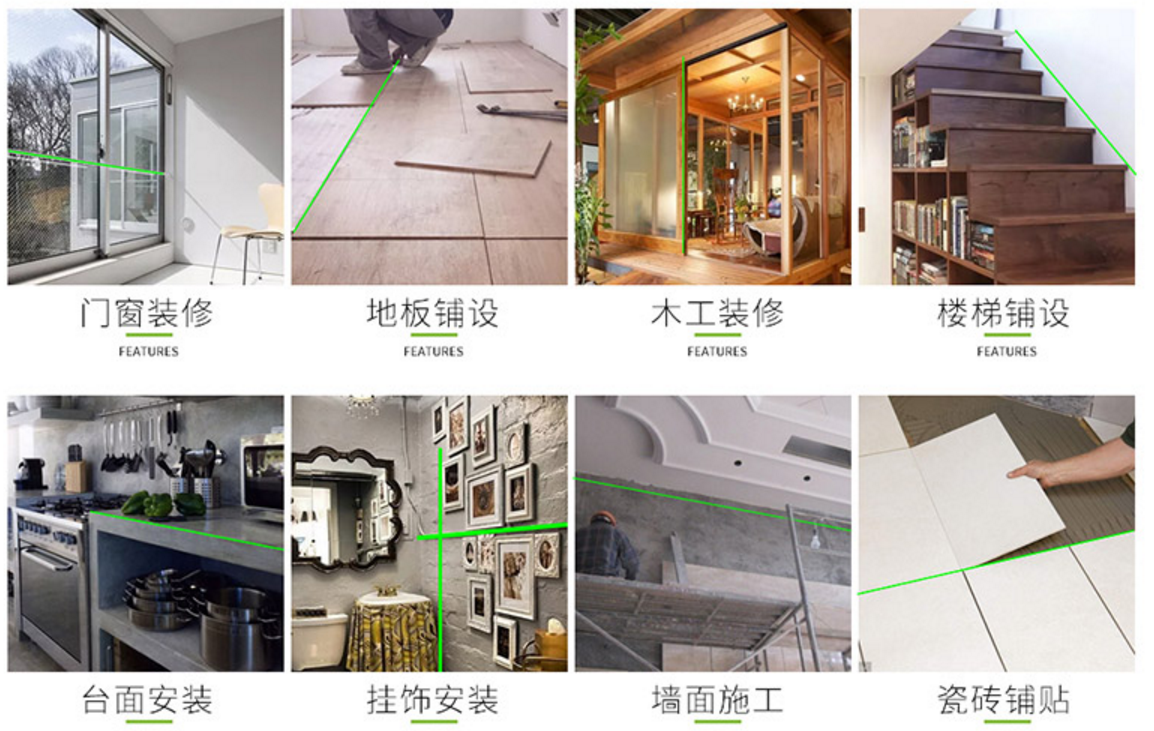 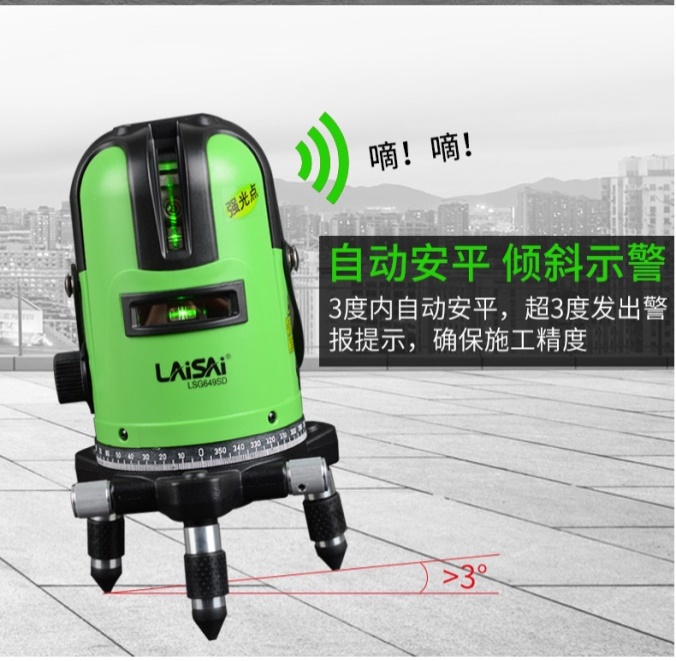 水平仪的应用
各种机床和工件平面度、直线度、垂直度设备安装的水平位置。
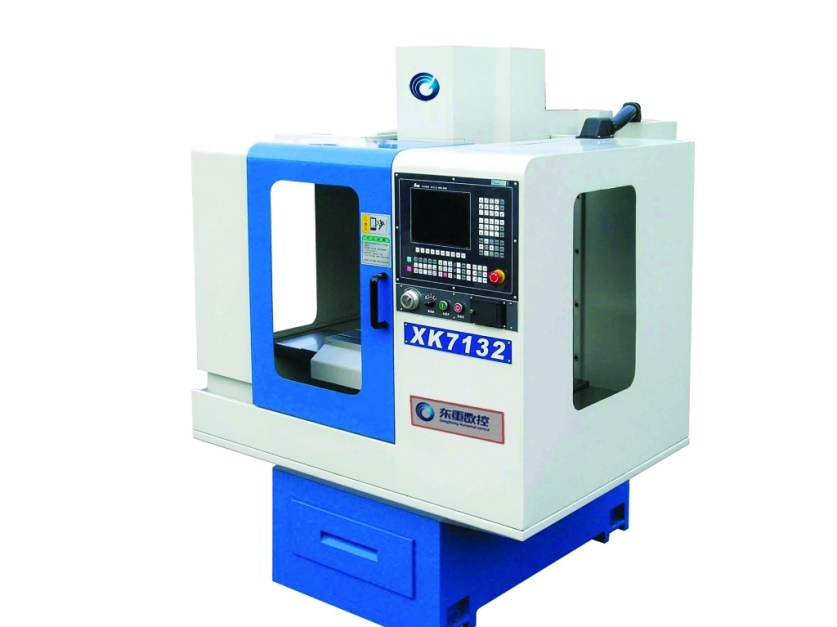 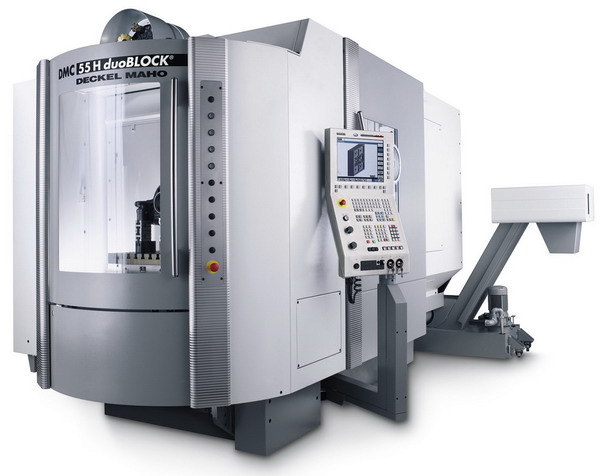 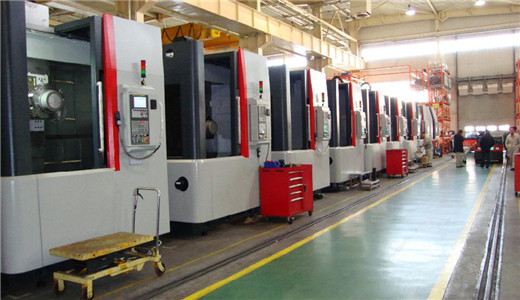 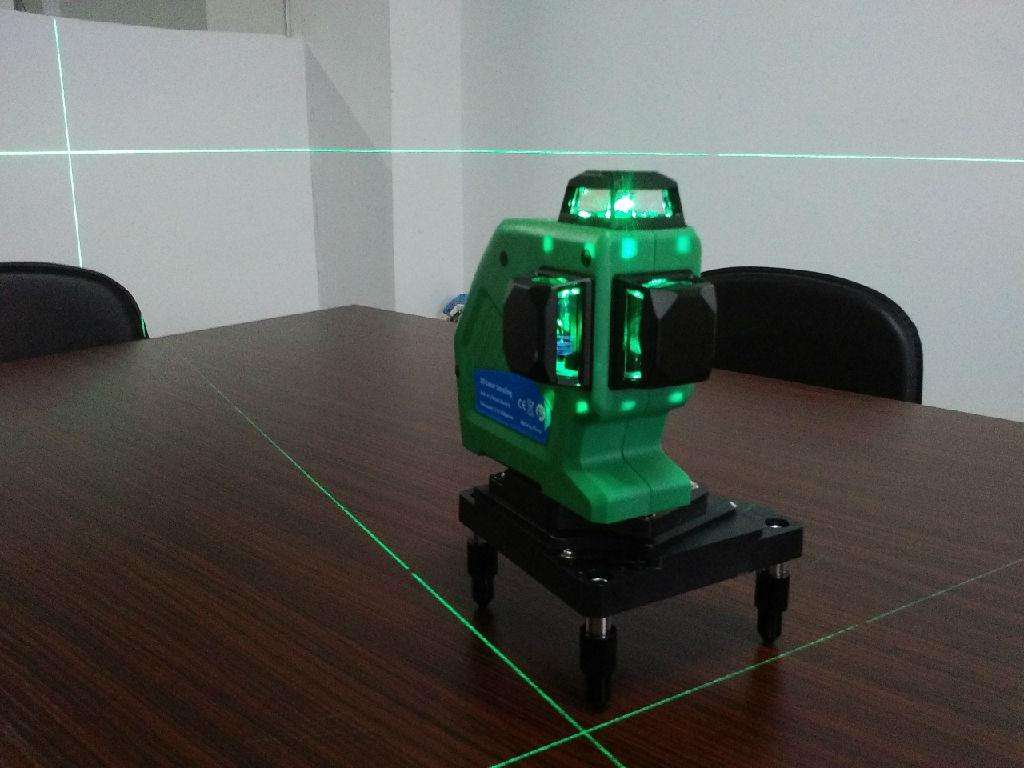 激
光
水
平
仪
铁
路
水
平
仪
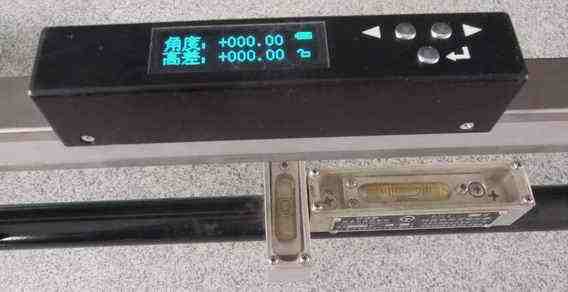 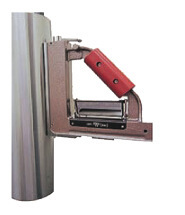 磁
性
水
平
仪